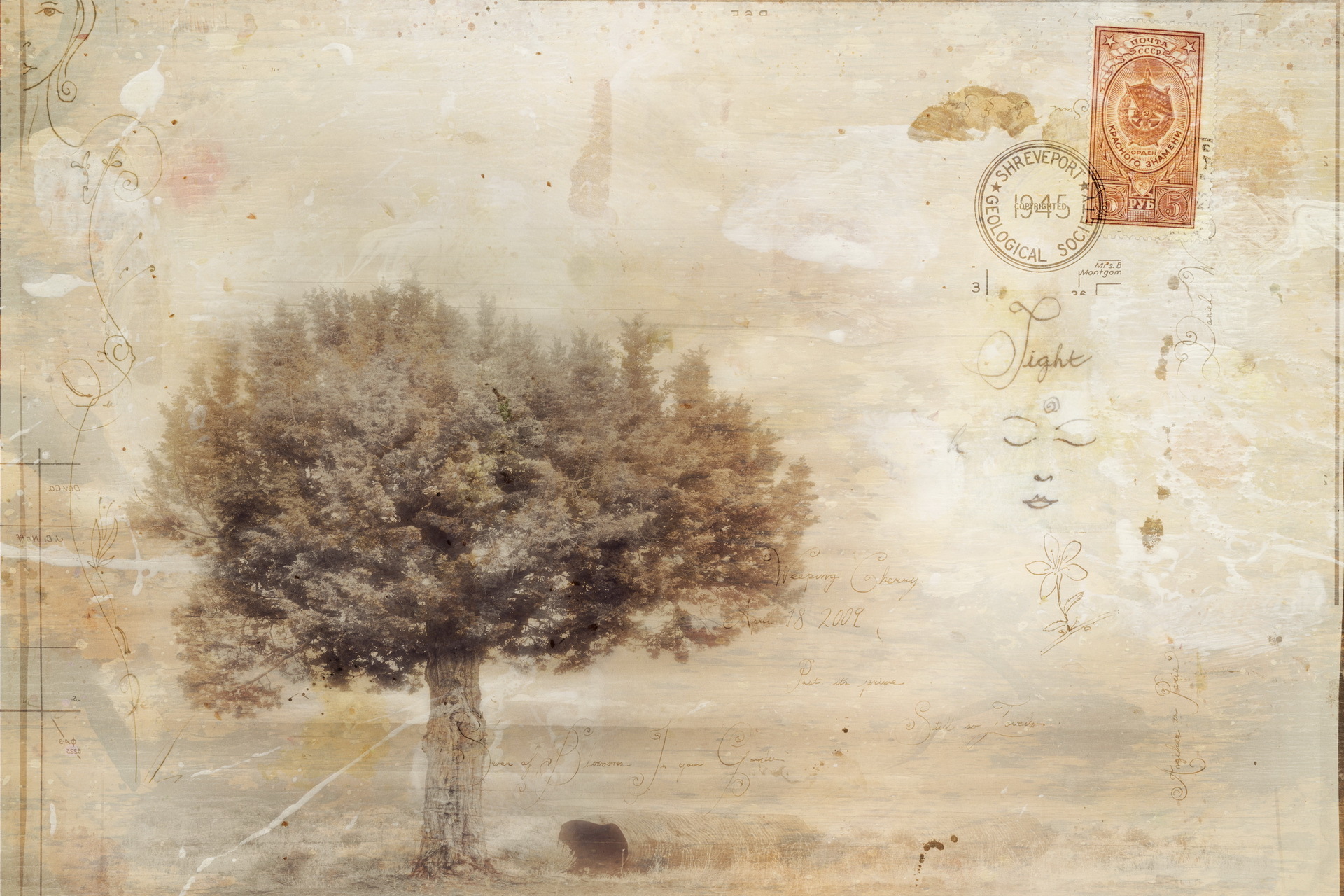 Муниципальное автономное общеобразовательное учреждение средняя общеобразовательная школа № 5
ПРОЕКТ
Школьный парк  «ПАМЯТЬ»
Руководитель проекта:
Воронина Наталья Александровна, учитель истории
Исполнители:
Школьный отряд волонтеров «Добрые сердца»
ГО Богданович, 2019
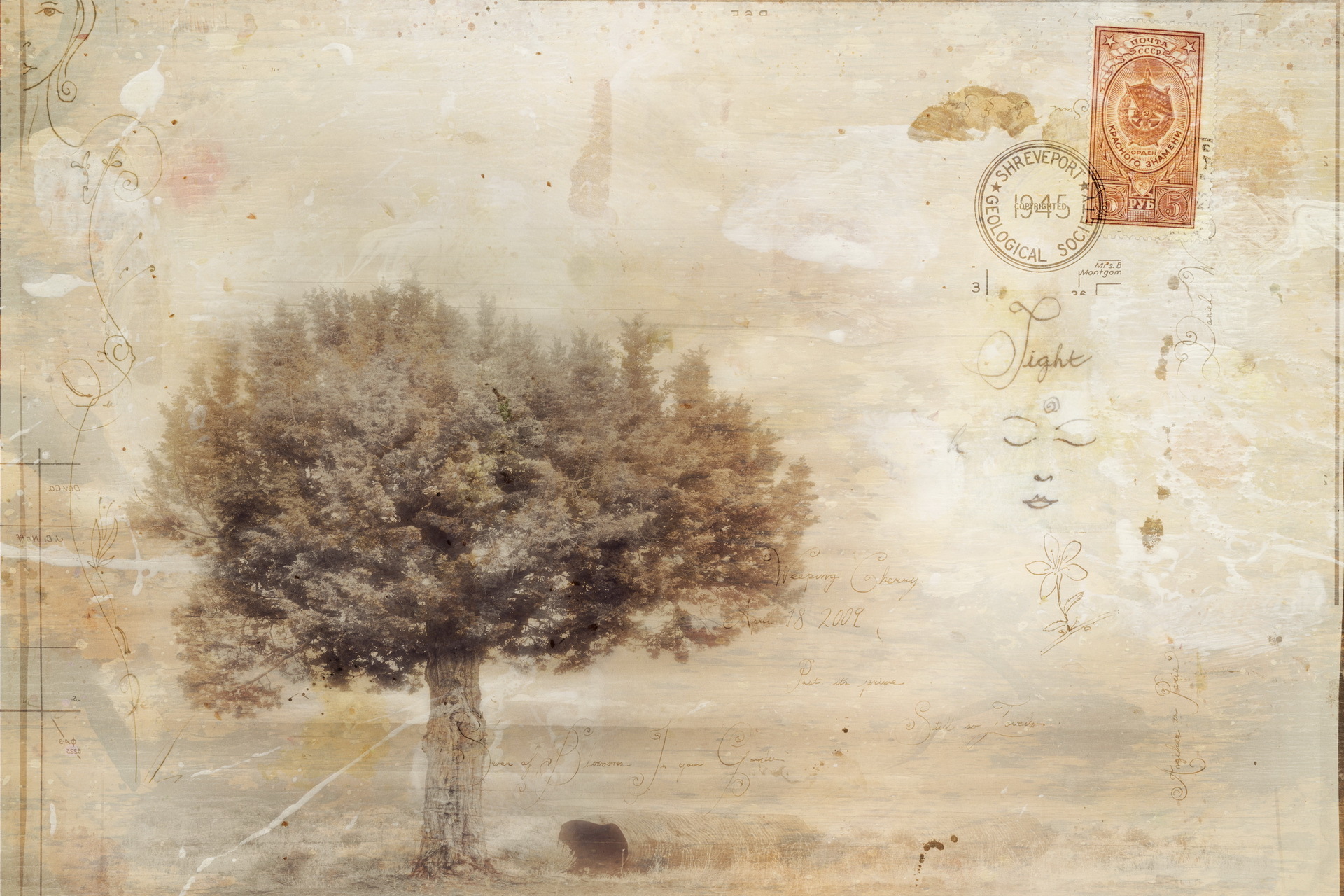 Акция «Дерево-Память», 2016 год
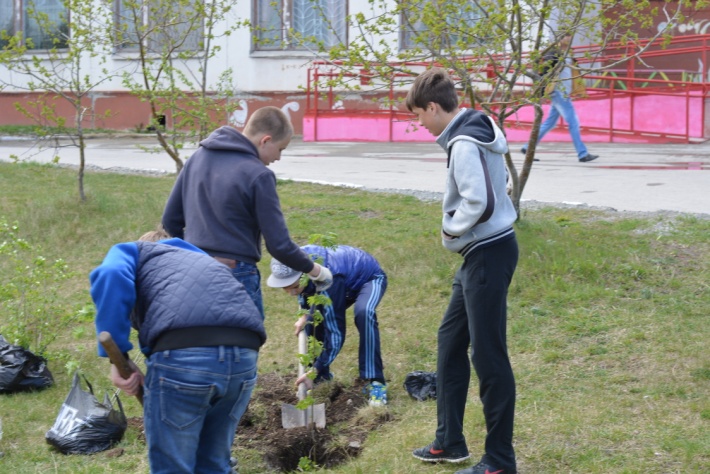 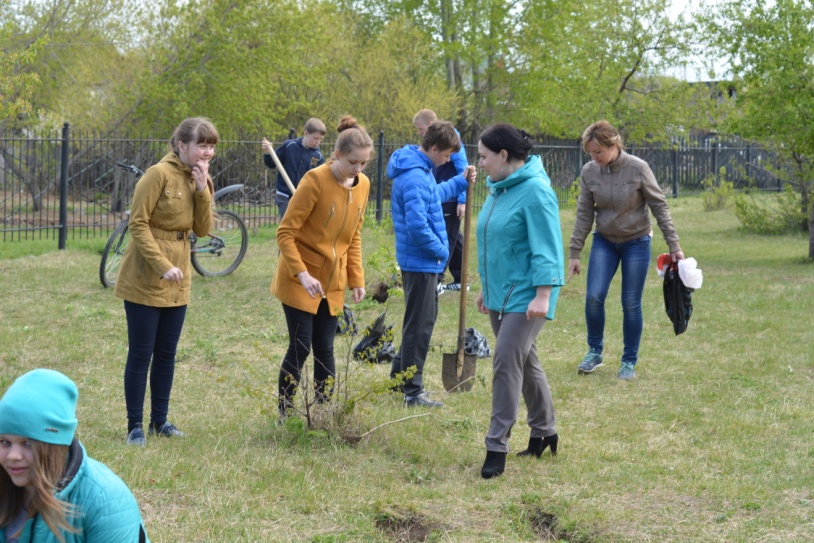 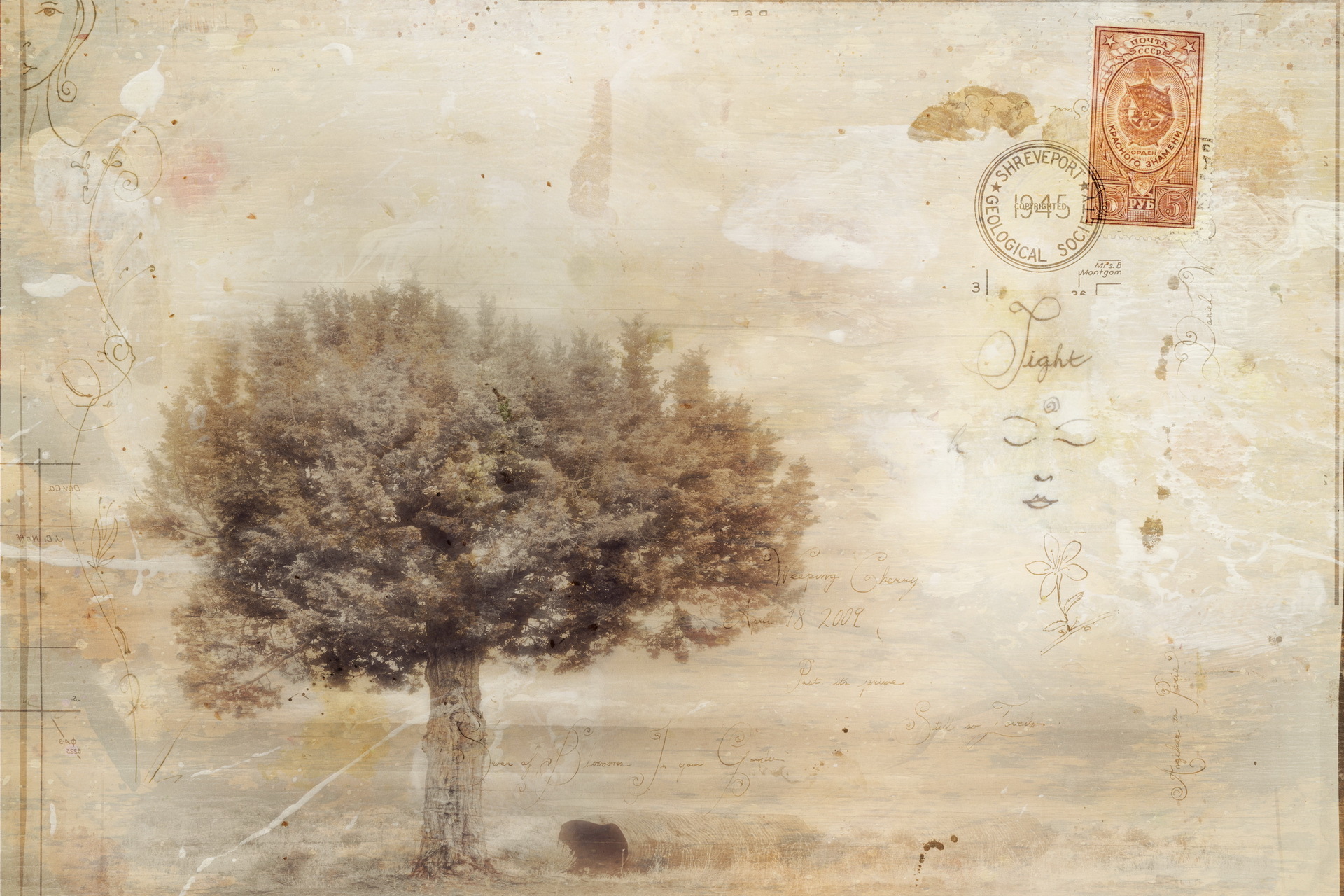 Вручение сертификатов, 2017 год
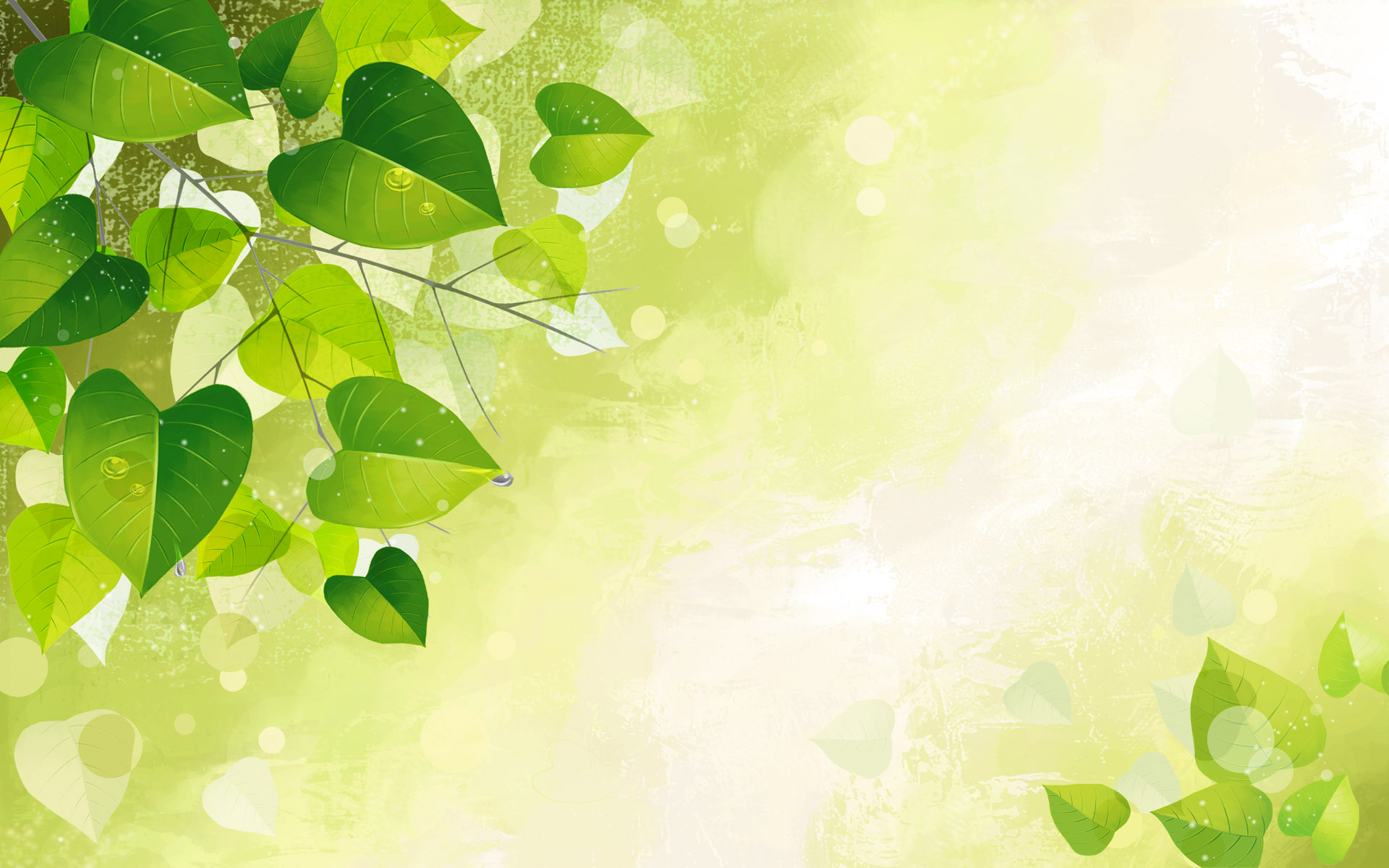 Муниципальное автономное общеобразовательное учреждение 
средняя общеобразовательная школа № 5

СЕРТИФИКАТ

участника Всенародной акции 
«ДЕРЕВО-ПАМЯТЬ»
Выдан Ворониной Анастасии, 
ученице 7 «б» класса, 
в том, что в память о ветеране 
Великой Отечественной войны 
Головине Иване Андреевиче (1907-1991 гг) 
на территории МАОУ СОШ № 5 
посажена рябина
22 мая 2018 года.
Директор МАОУ СОШ № 5		Л.В.Никитина
г. Богданович, 2018
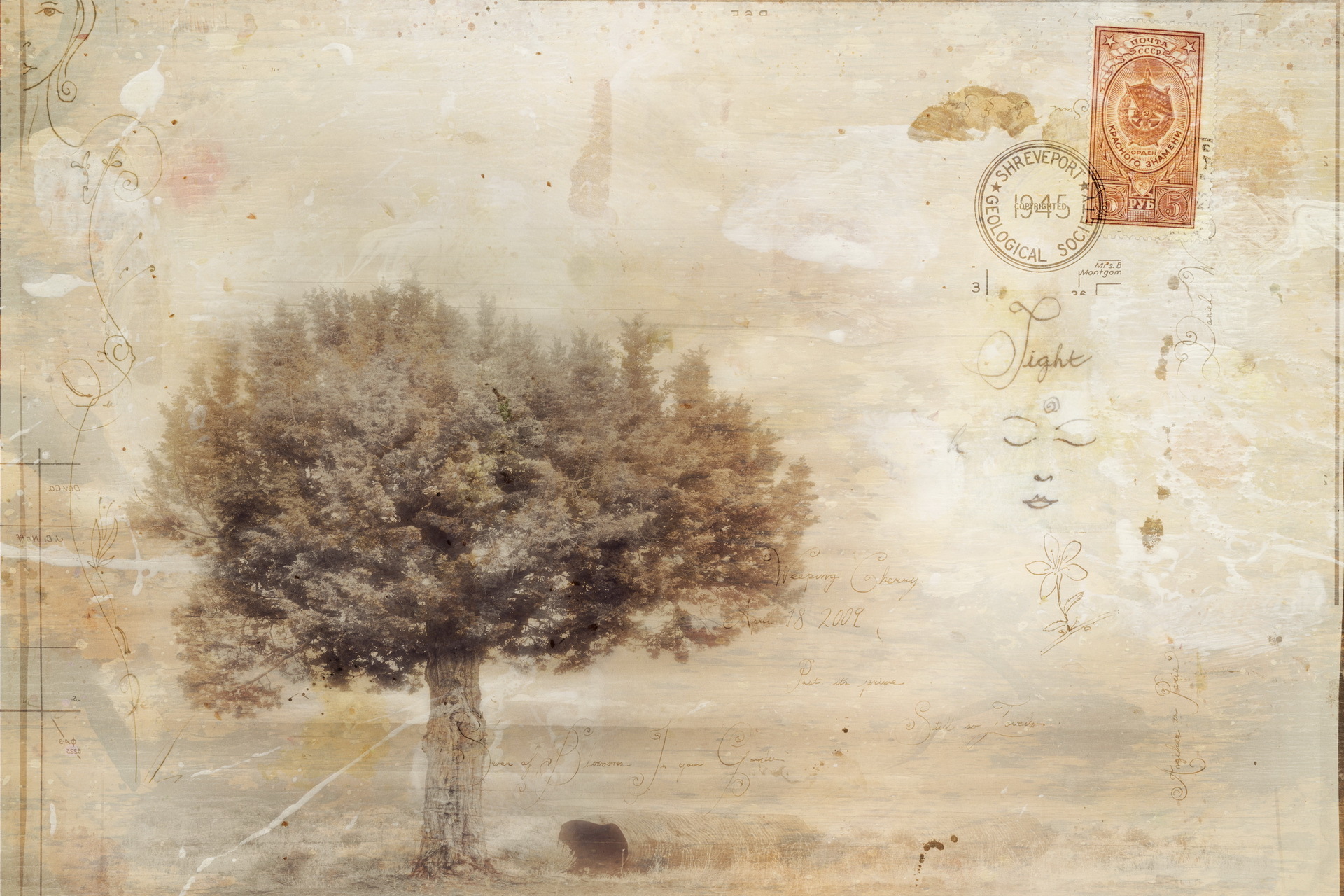 Акция «Дерево-Память», май 2017
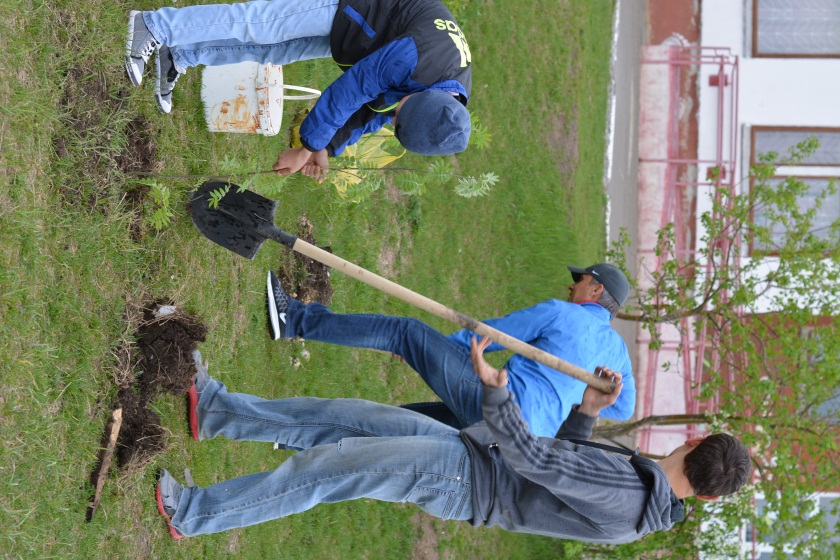 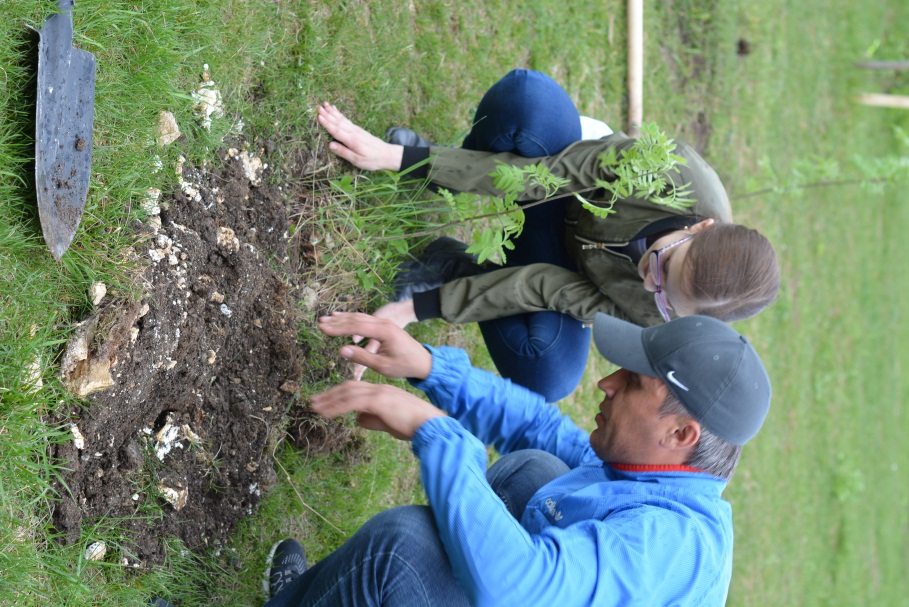 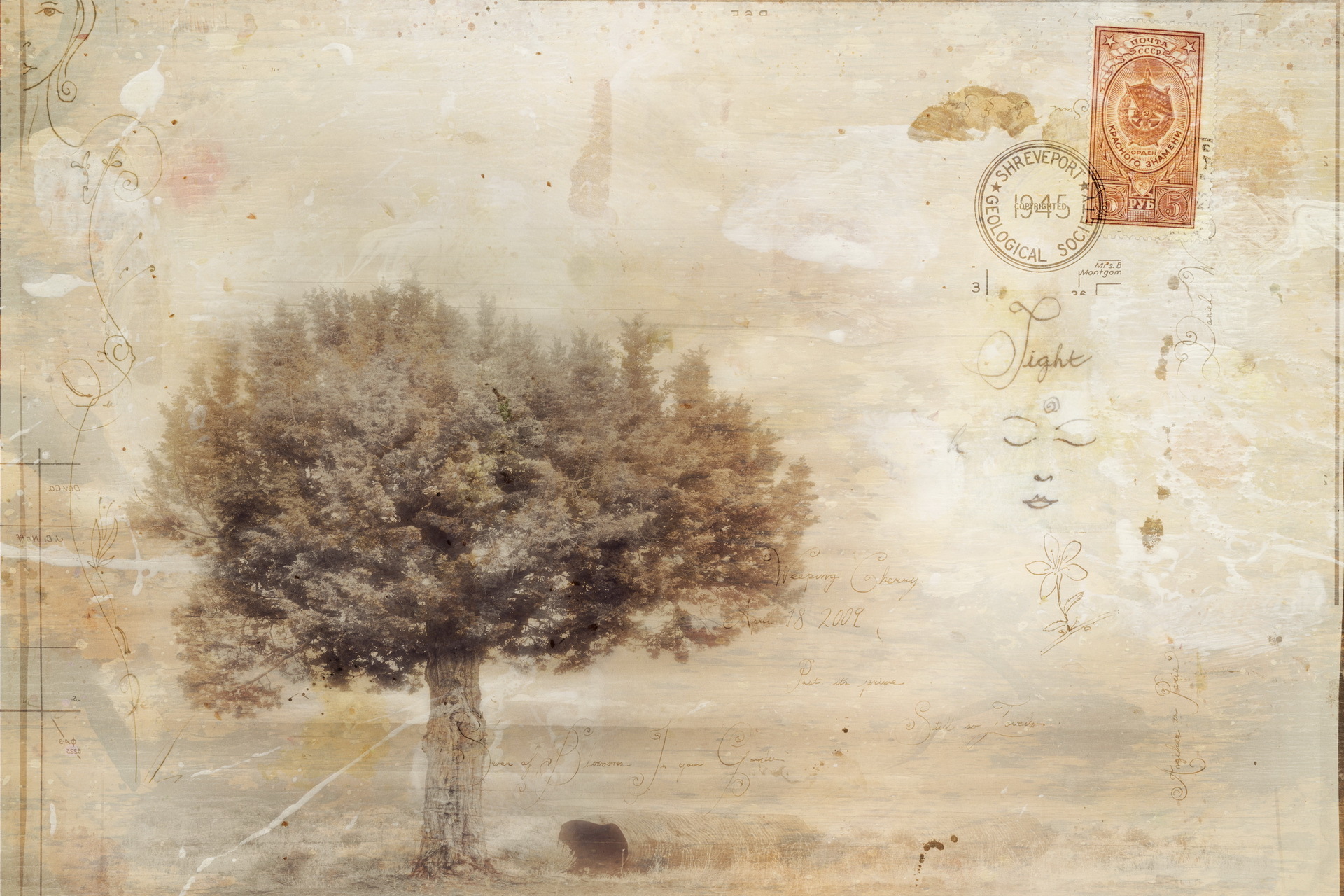 Акция «Дерево-Память»,  май 2018
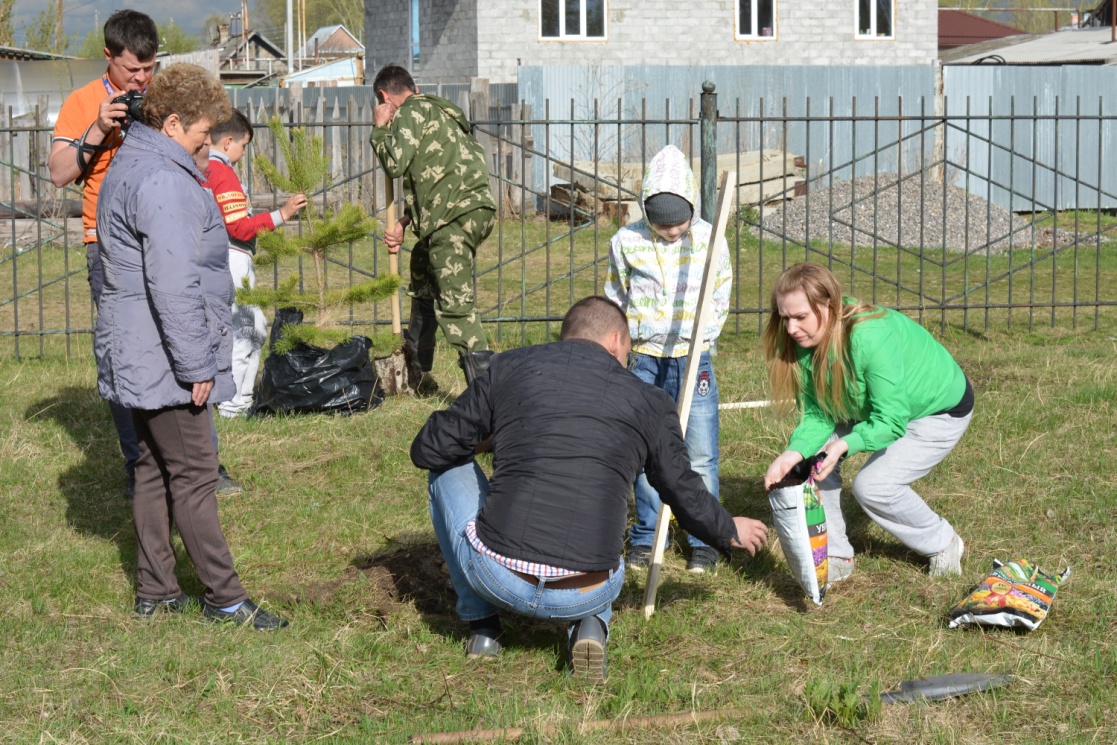 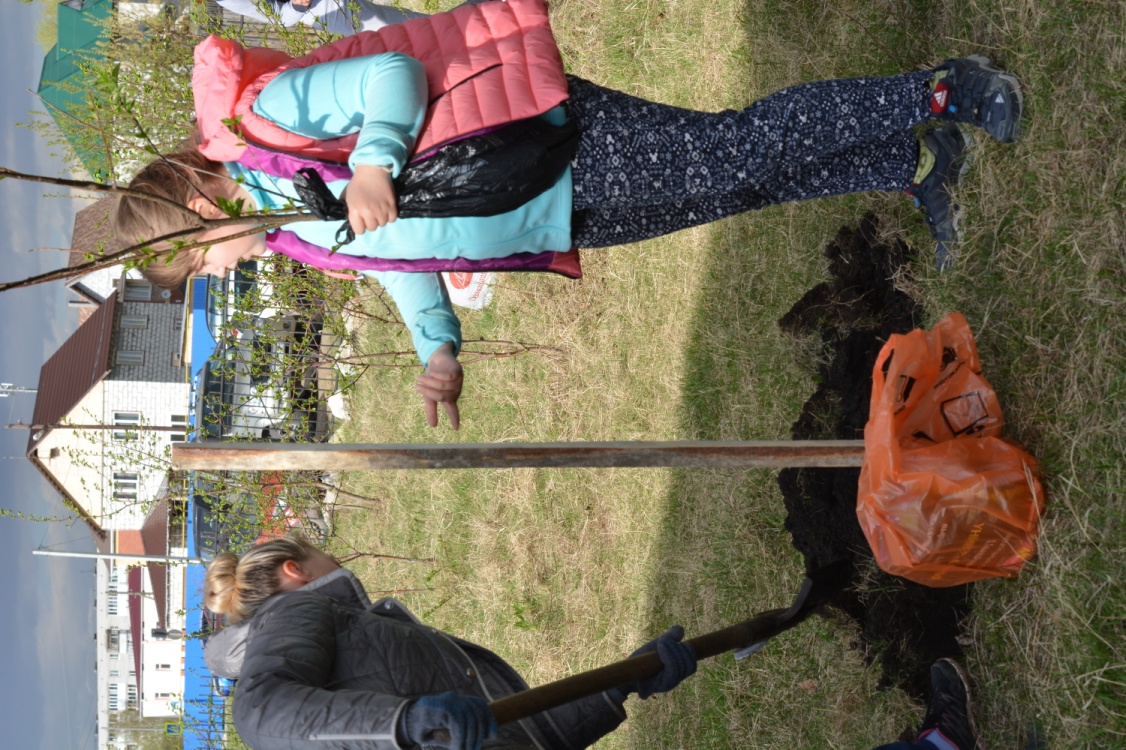 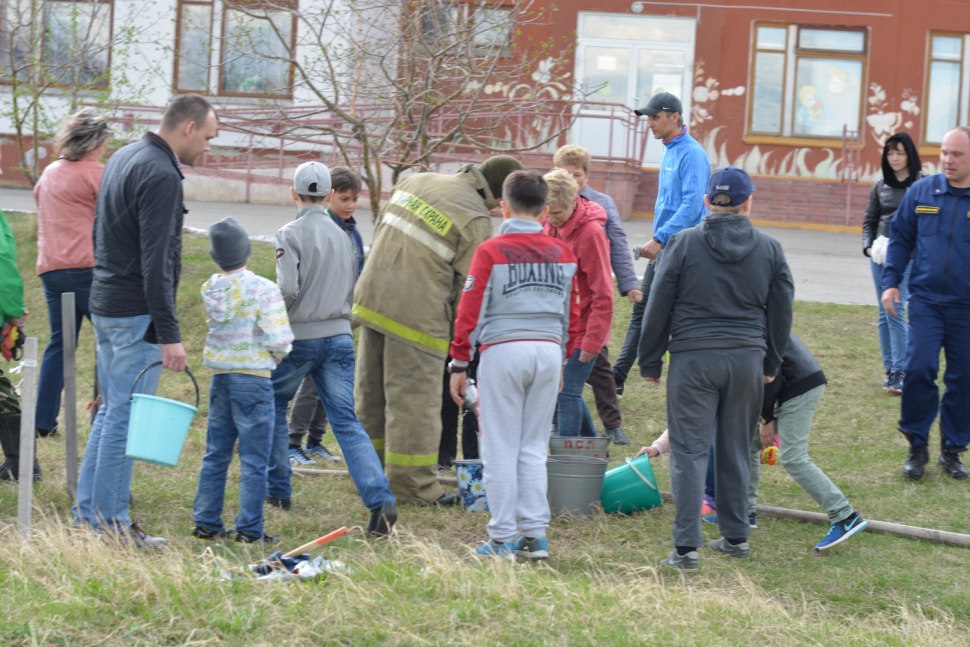 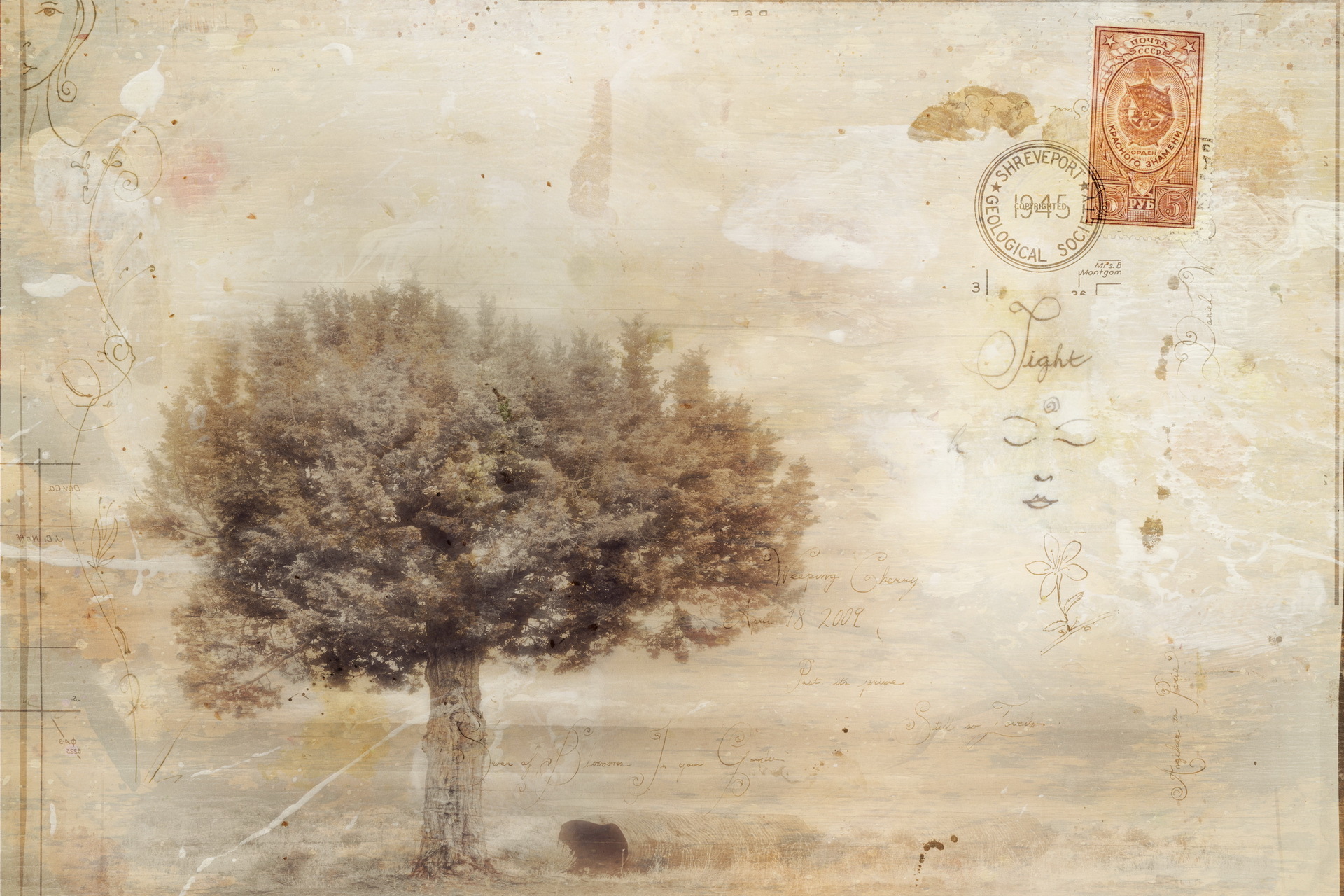 Вид школьного парка,  который  мы имеем сейчас. 	- нет ограждения, поэтому посаженные деревья в рамках ежегодной всенародной акции «Дерево-Память» не приживаются;	- нет лавочек; 	- нет информационных стендов, в честь кого посажены деревья;	- нет четких аллей, где можно гулять, отдыхать, знакомиться с информацией.
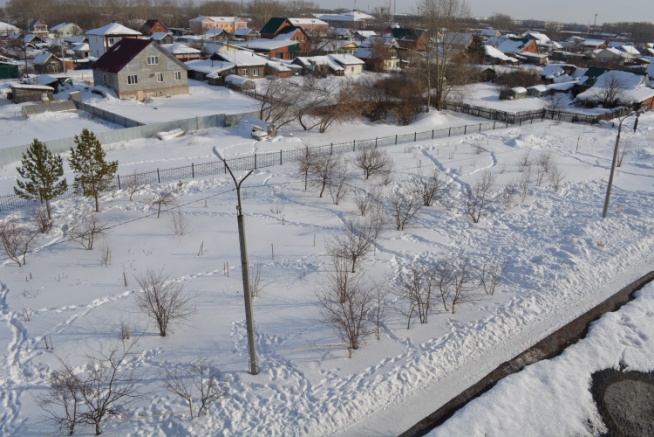 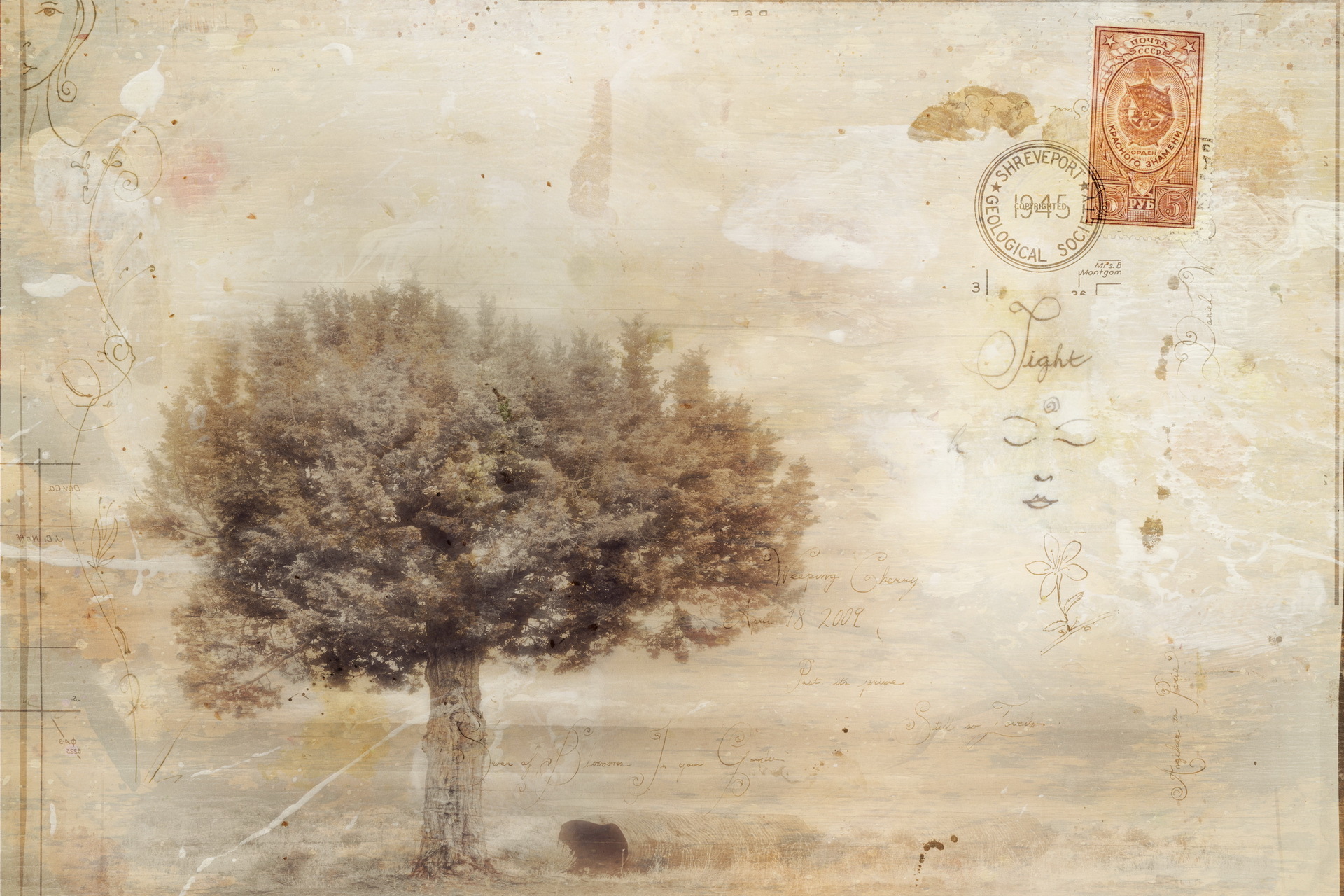 Проведен конкурс среди учащихся школы и создан общий эскиз школьного парка «Победы»
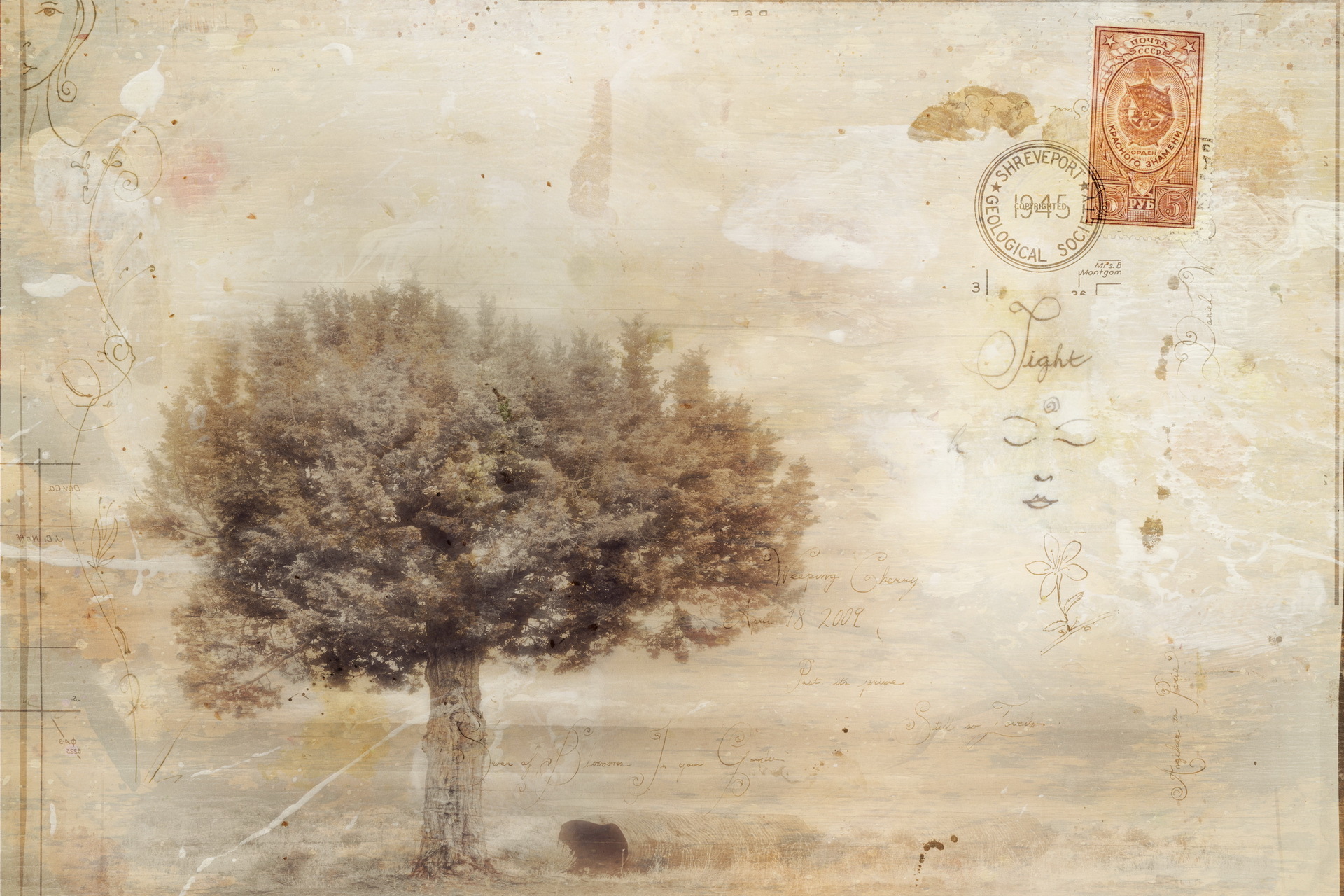 Организационный комитет: обсуждение эскизов).
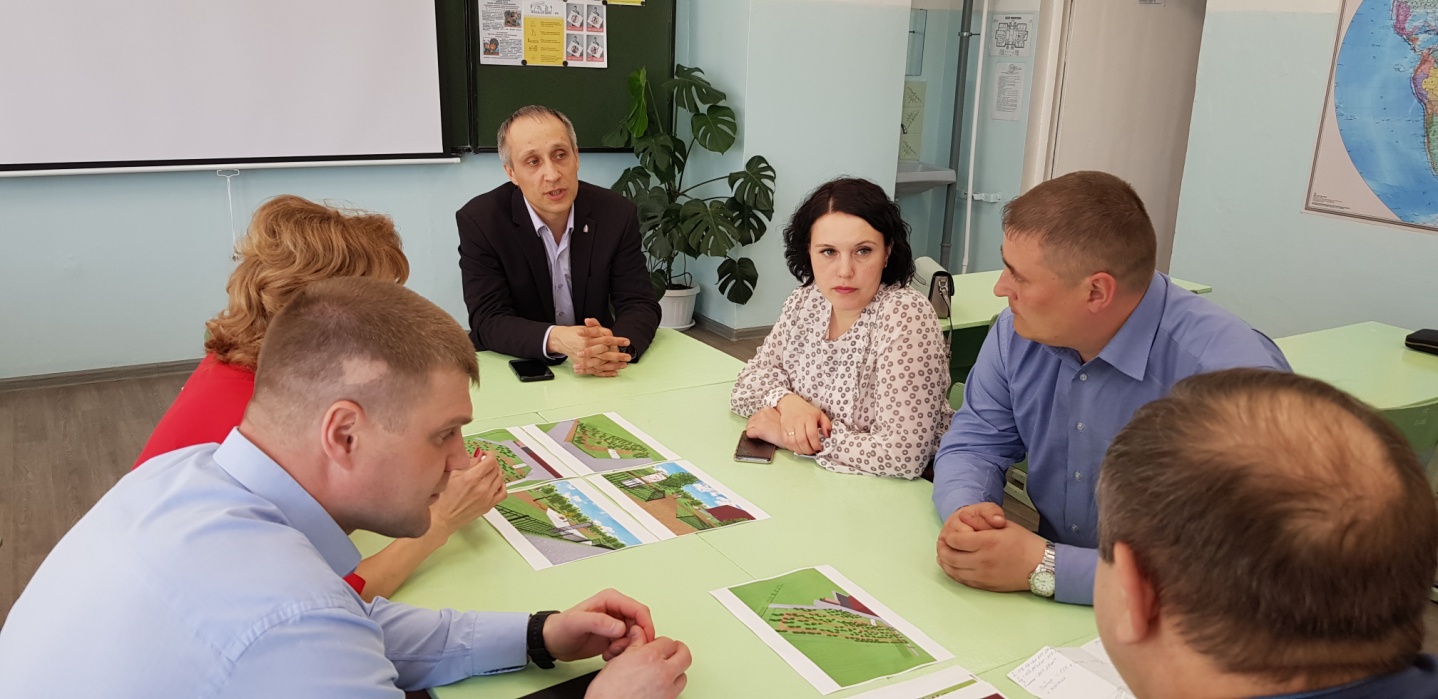 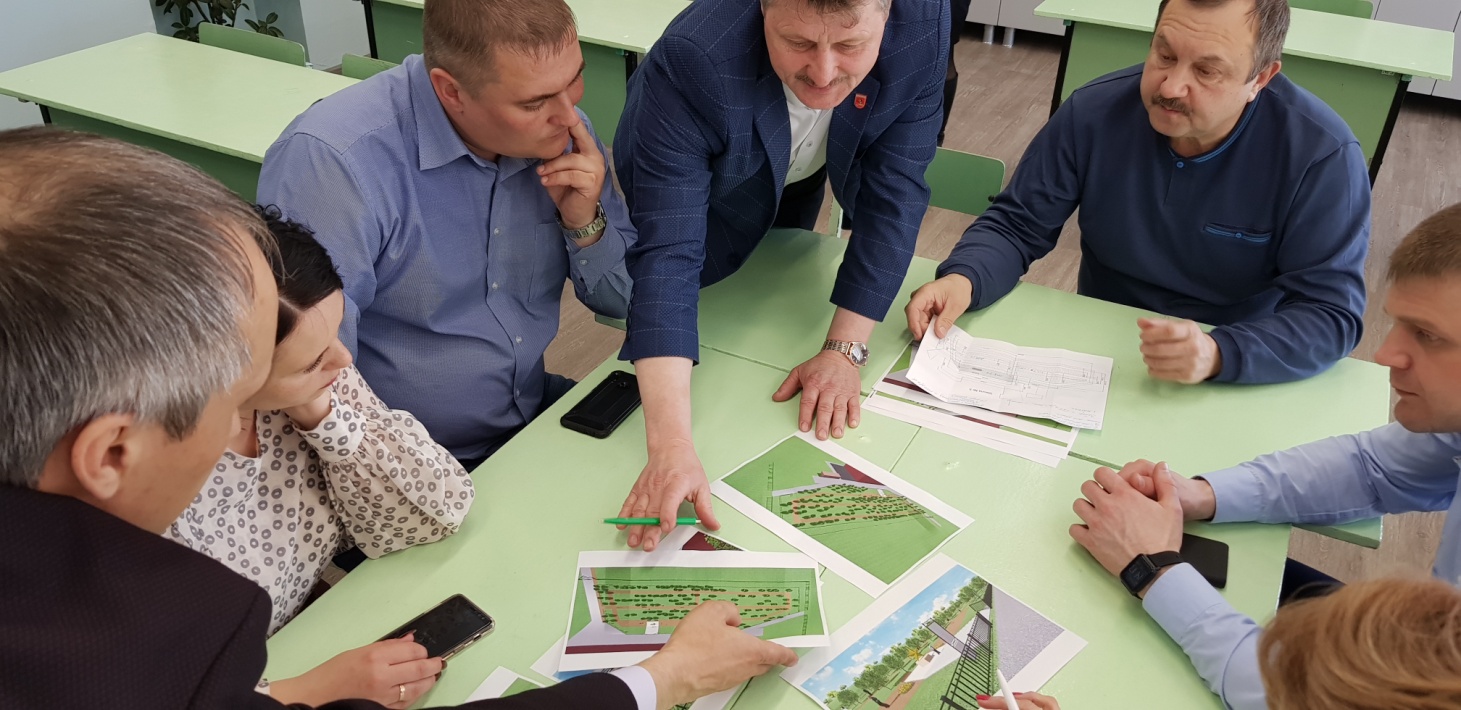 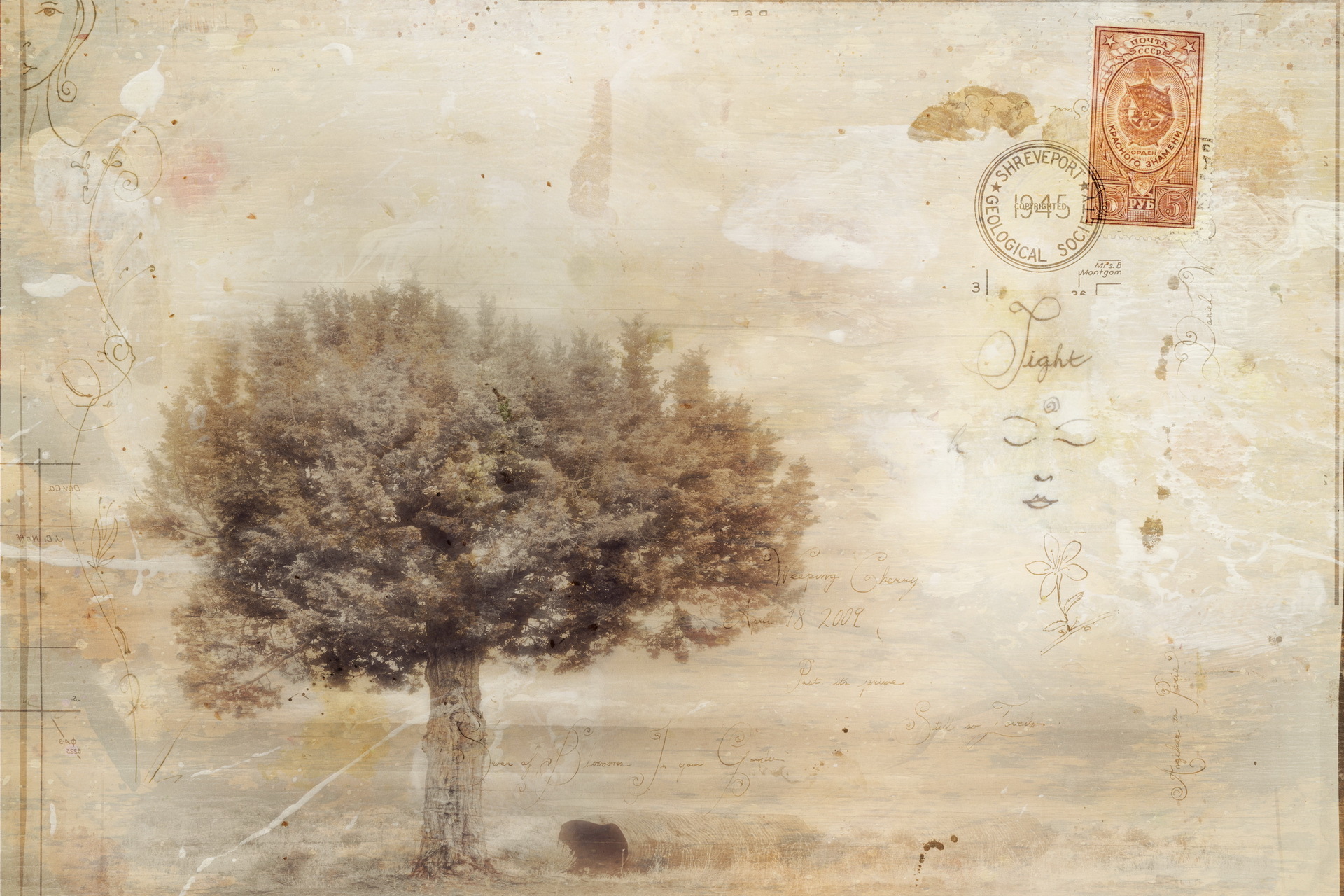 В реализацию данного проекта вовлечены предприятия северного микрорайона, депутаты, рабочая молодежь, волонтеры школы, родители.	Уже сейчас мы имеем эскизы, которые сделаны с учетом всех коммуникаций на территории парка (холодное и горячее водоснабжение, кабеля, гидрант), а также смету (на сумму более 2 500 000 млн.рублей), в которой учтены все строительные, монтажные работы. Приблизительно 1/3 часть проекта будет реализована в июле-сентябре 2019 года.
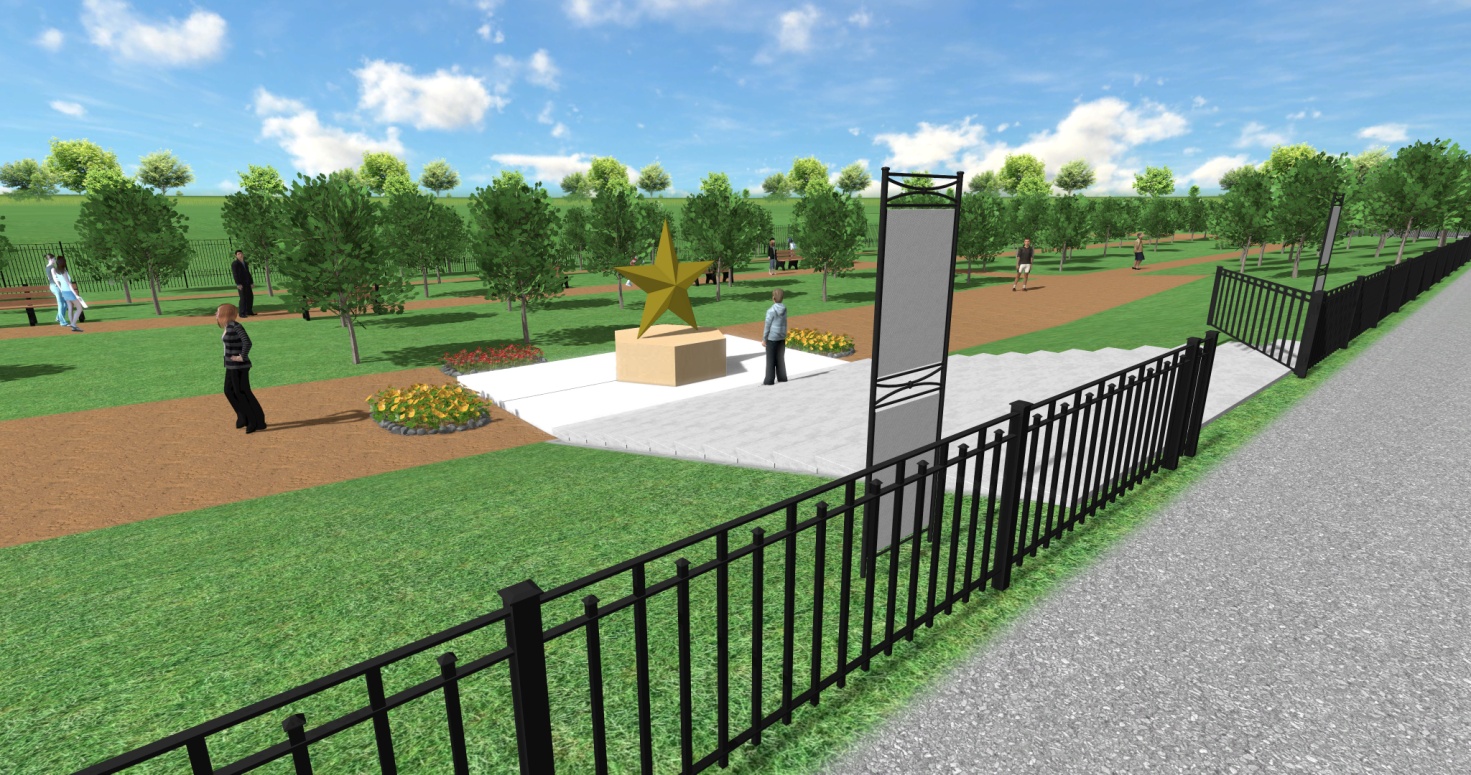 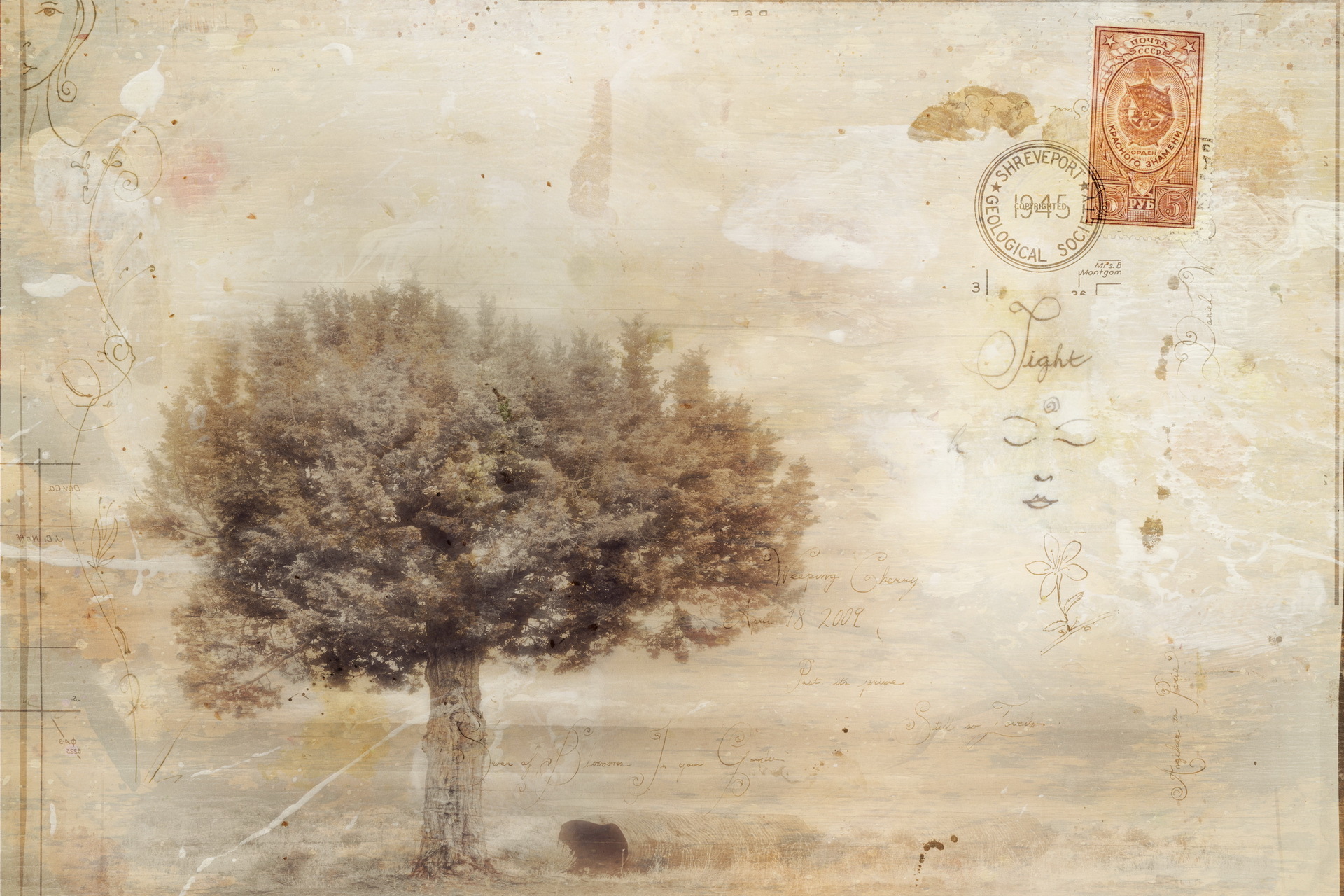 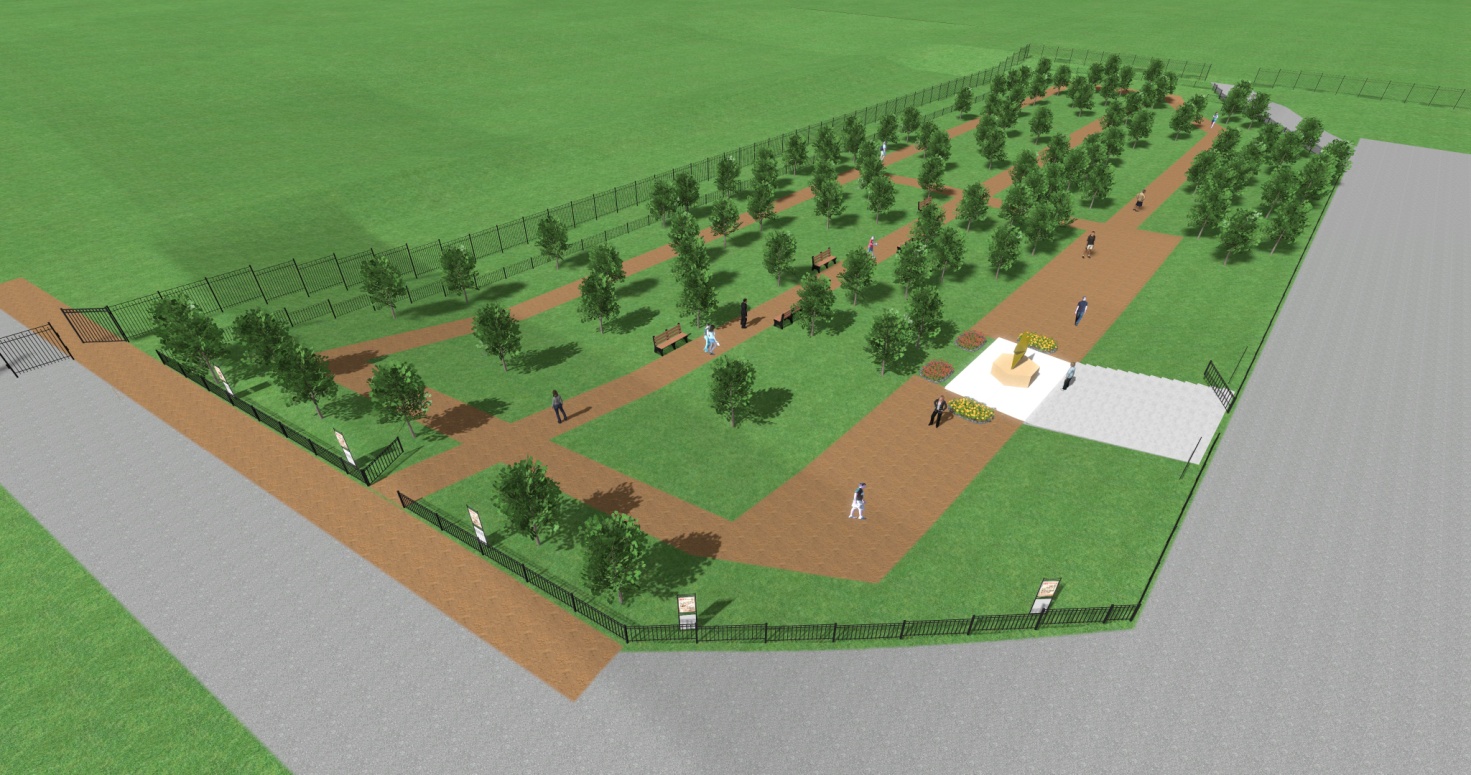 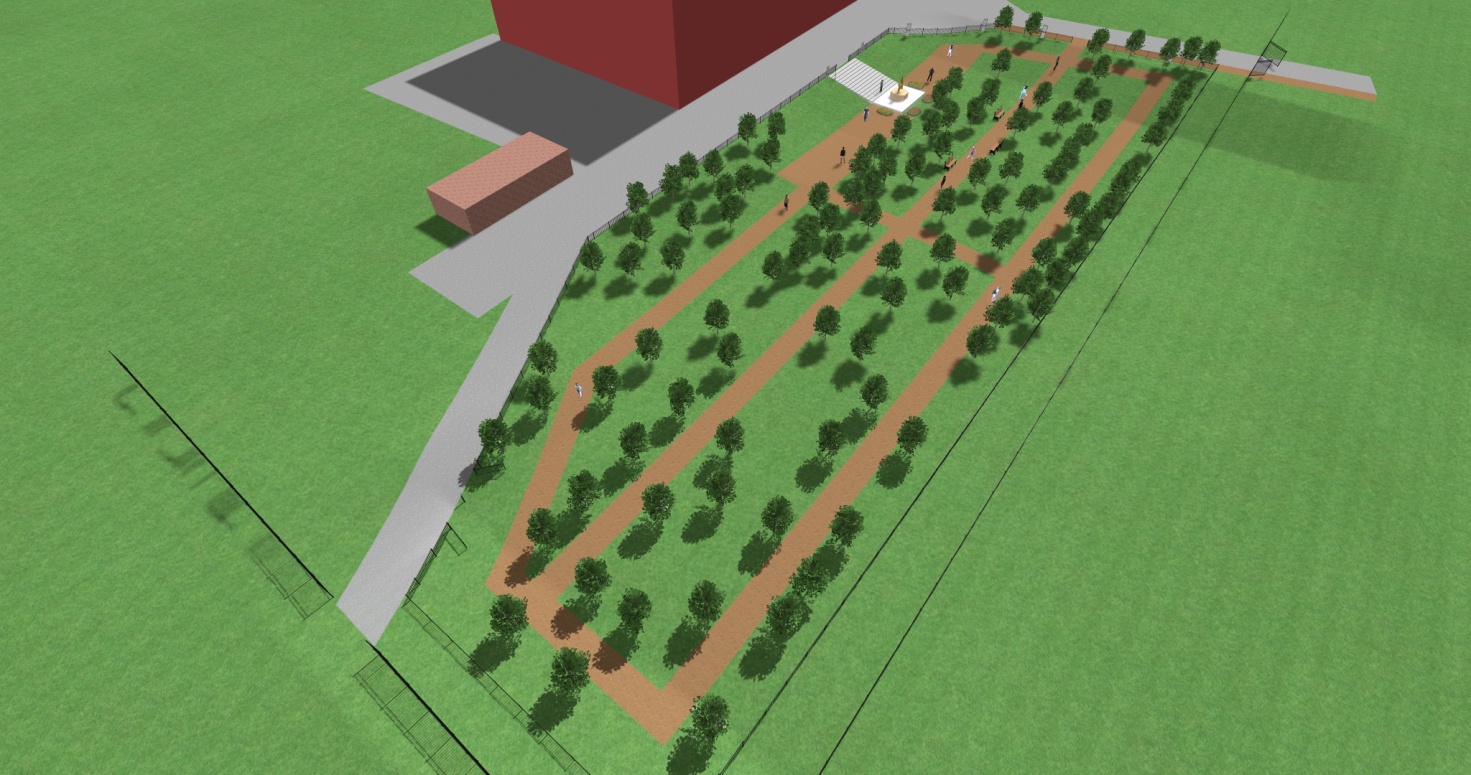